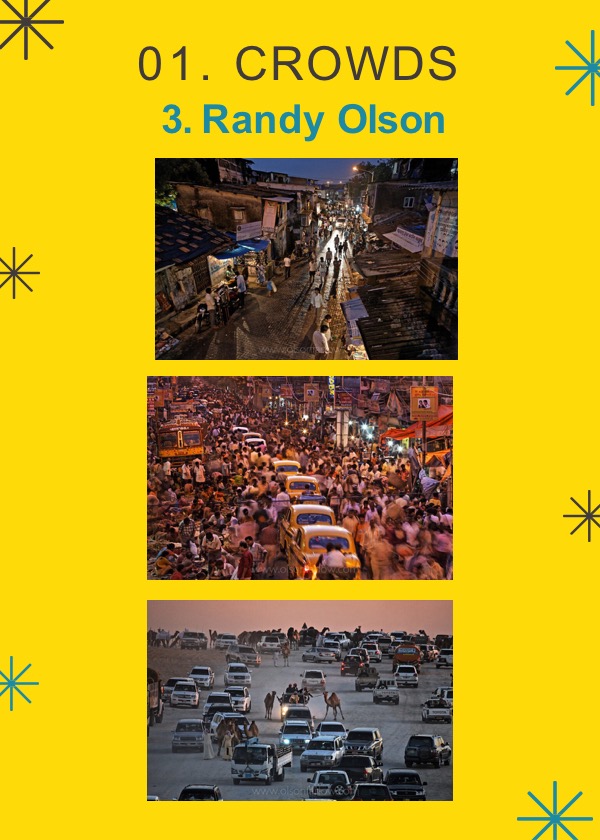 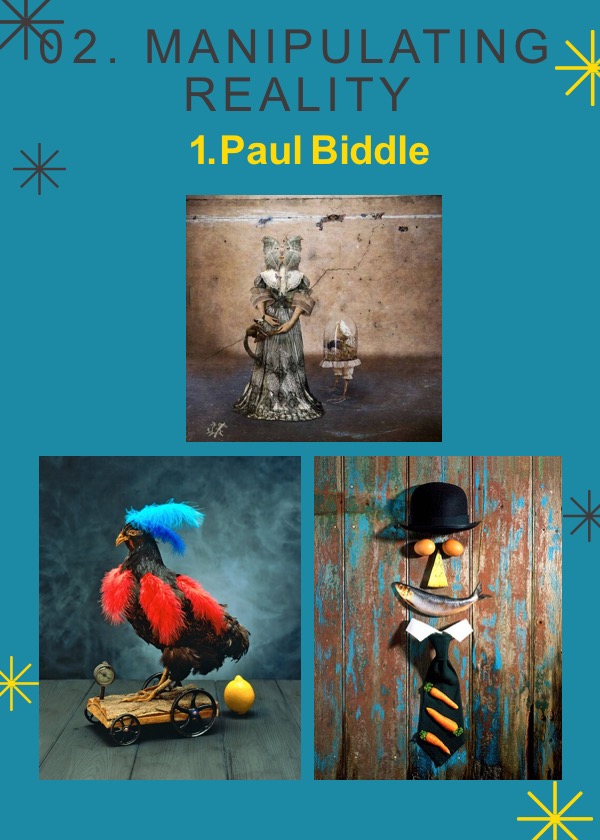 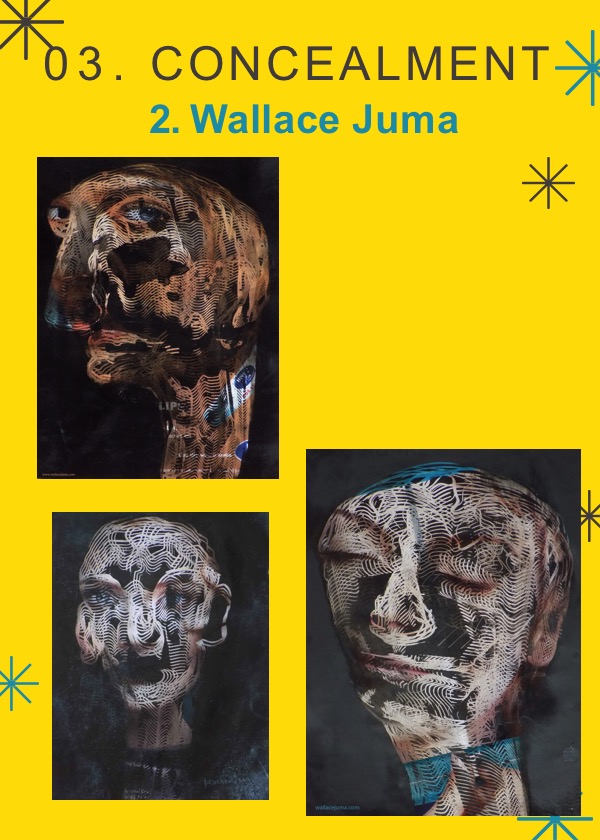 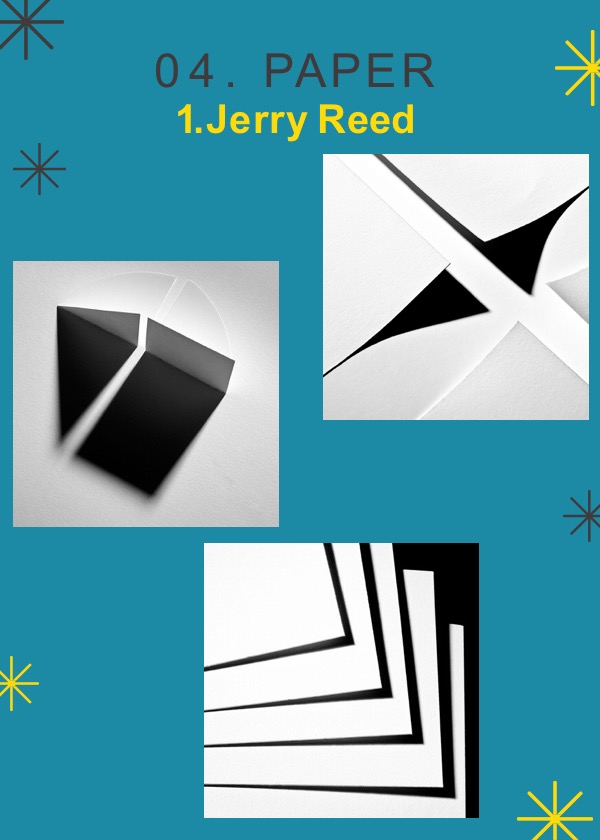 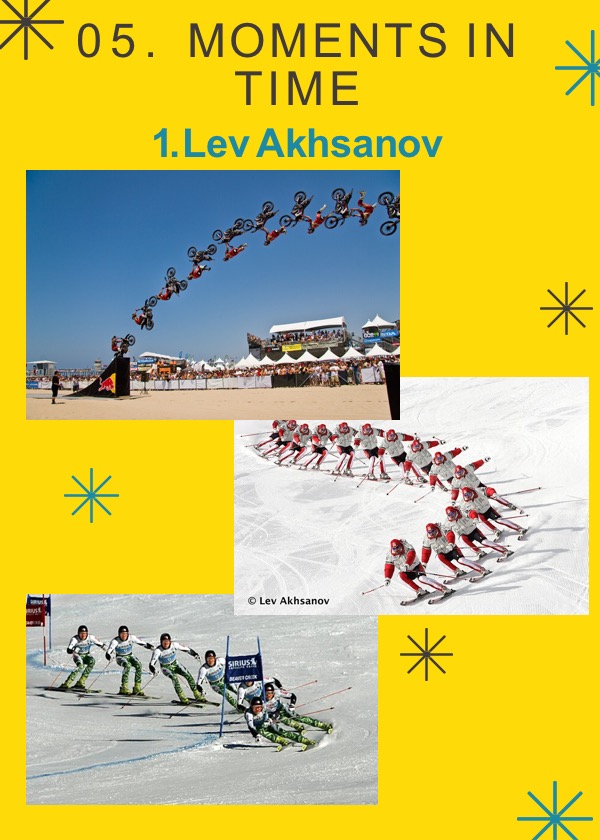 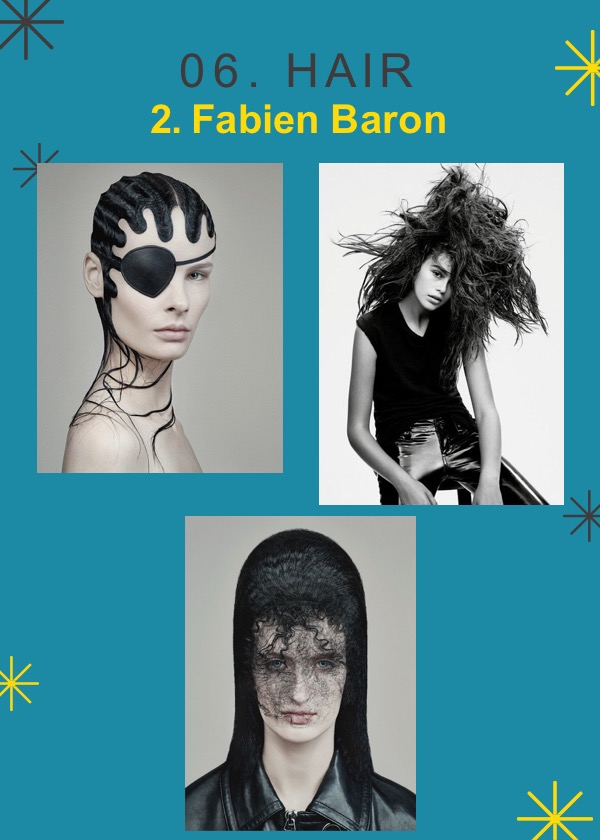 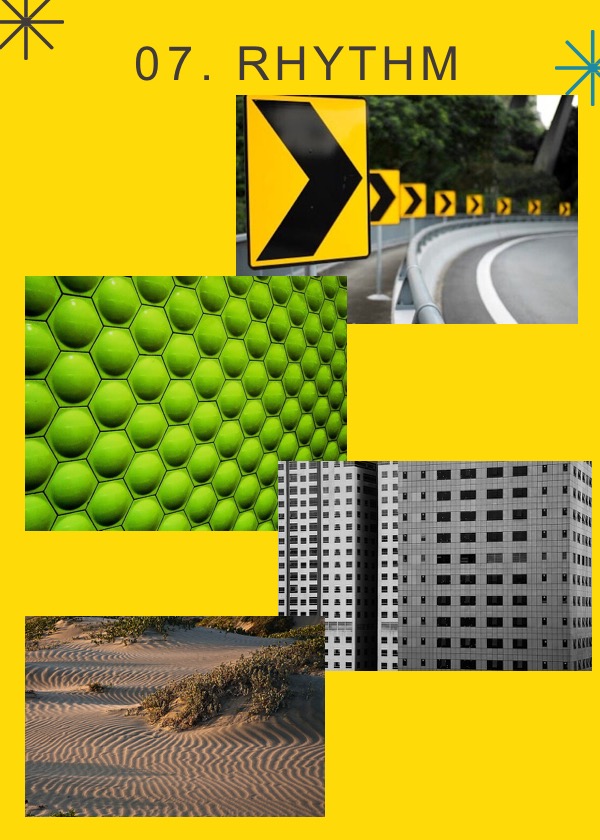 Photography Exam 2020
Guidance
Any work that you create will be marked according to how well you have displayed evidence of:
• Developing ideas through research of relevant sources. AO1

• Refining work by selecting and experimenting with necessary media, materials, techniques and processes to explore ideas. AO2

• Recording ideas and observations which are relevant to your theme as work develops. AO3

• Present a personal response which concludes your intentions and shows your comprehension of visual language. AO4
AO2 
Experiment techniques and processes

Refining ideas 

Improvement 

Explore & Select
AO1 
Develop/Explore ideas 
photographer research

Investigate 

Galleries & Museums 

Exhibitions 

Idea Development
Tip: Always discuss your ideas with your teacher BEFORE you commit to a starting point
Tips for success
TIP: Time is limited so be as 
efficient as you can! 
 Make use of the same props but vary the images with different backgrounds and viewpoints (AO2/AO3) 
 Use your camera phone to do quick shoots when out and about.
AO3 
Observations 

Record 
Sketch plans of shoots

Insights & Intentions 

Reflect critically 

Annotation
TIP: Keep to schedule. 
 Keep on top of the workload – you’ll be under pressure from all your subjects so use Art as part of your relaxation. 
 The timetable is the minimum expected – for higher grades you’ll need more (!).
TIP: Do as many photoshoots as possible at one time. 
 Often it can be difficult to get the camera equipment, models, props, and studio space together. 

 When everything is arranged, take advantage of that by completing as many photoshoots as possible for as many artists as possible. 

 Save all the images and edit them later, rather than doing each photoshoot one at a time.
AO4 
Present personal and
 informed meaningful        response

Highly developed 

Make connections 

Final Piece
TIP: Find a sketchbook layout and style that looks good and can be done quickly. 
 If working in a physical sketchbook, consider using a  background; layout etc  particular font throughout

 If working digitally, create a master slide or background to speed up your productivity and give a professional, clean look to your pages. 

 Each sheet should include a title, reference images, brief information on the photographer, and most importantly your own ideas! (mind maps, photoshoot ideas).
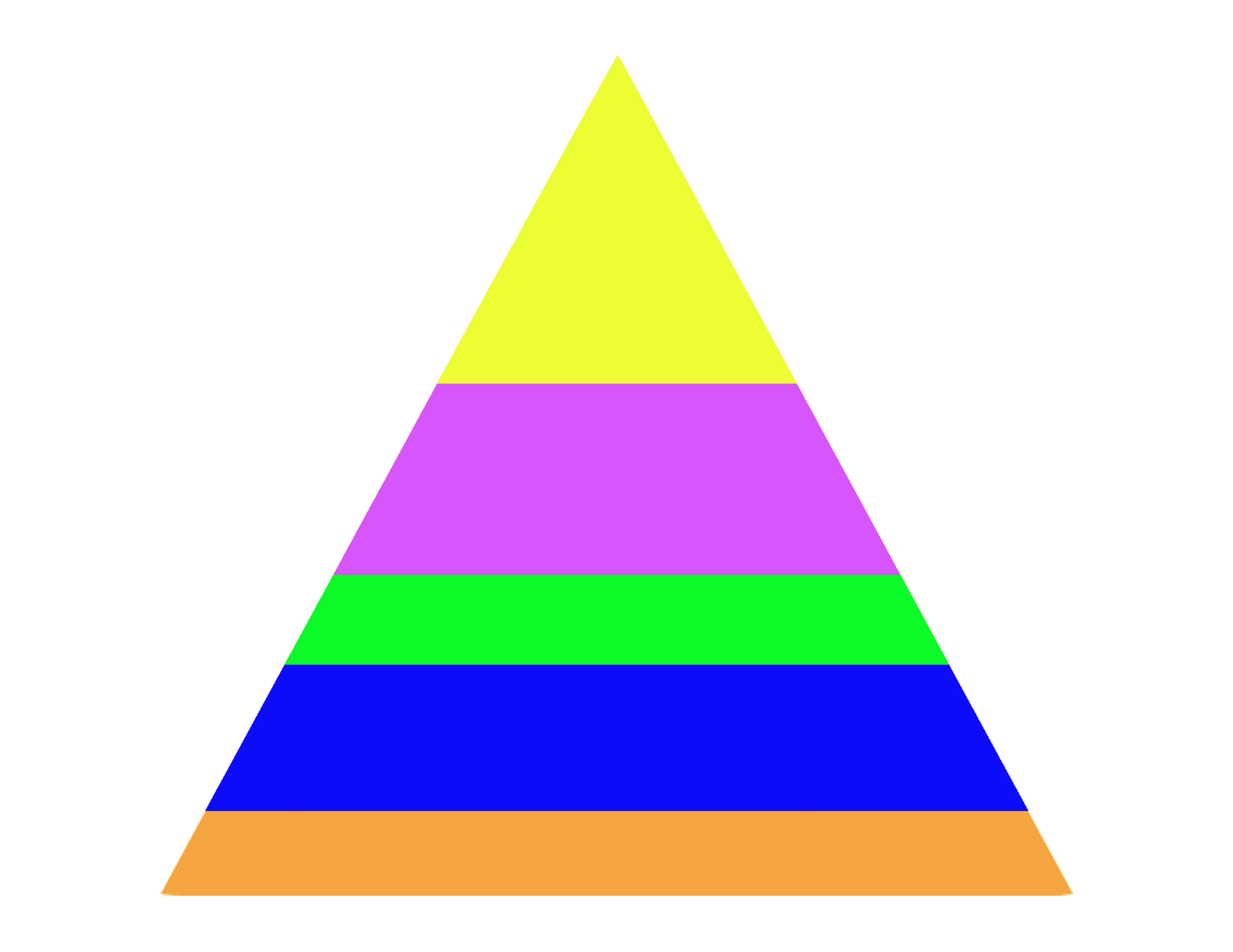 Exam Project Pyramid
Completion: When you have completed the task place a red dot in the box
Evaluation
Stage 5
Final experimentation & final outcomes
Final images
Best Images from each photoshoot
This is what you will complete during the 
10 hour-controlled assessment
Final Experimentation
Evaluate shoot
Evaluate shoot
Evaluate shoot
Stage 4
Editing
Editing
Editing
Review & Select
Review & Select
Review & Select
Final planning & photoshoots 
based on own ideas
Photoshoot
Photoshoot
Photoshoot
Planning
Planning
Planning
Stage 3
Project review
Project Review
Stage 2
Evaluate shoot
Evaluate shoot
Evaluate shoot
Editing
Photographer research 
& Responses
Editing
Editing
Review & Select
Review & Select
Review & Select
Photoshoot
Photoshoot
Photoshoot
Photographer Research
Photographer Research
Photographer Research
Stage 1
Preliminary 
Photoshoot
Statement of Intent
Theme Research
Moodboard
Mindmap
Initial research & planning
EXAM JOURNEY
Mood board
Title
Theme research
Statement of intent
Mind map
Photoshoot response
Photoshoot response
Preliminary shoot
Photographer 
research
Photographer 
research
Review and select
Review and select
Review and select
Editing
Editing
Editing
Photoshoot response
Photoshoot
Photographer 
research
Planning 
photoshoot
Review and select
Review and select
Project review
Editing
Editing
Photoshoot
Photoshoot
Planning 
final experimentation
Planning 
photoshoot
Planning 
photoshoot
Review and select
Review and select
Editing
Editing
10 HOUR CONTROLLED ASSESSMENT
Best images from 
EVERY shoot
Final piece(s)
Project evaluation
Final experimentation
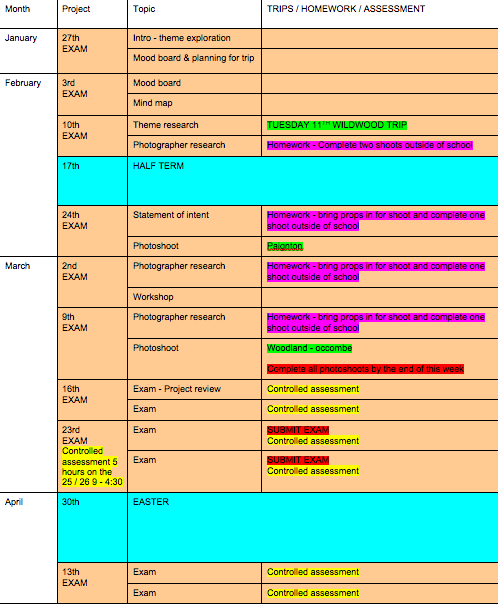 Exam planner / groups
Grades
To achieve a 3 / 4 you need to ensure you complete all the pyramid criteria.
To achieve a 5 or above you need to complete the following checklist.
EXAM CHECKLIST